C5720Biochemie
03- Fibrilární bílkovin
Petr Zbořil
10/1/2013
1
Obsah
Fibrilární bílkoviny – typy fibroinu, keratinu, kolagenu. 
Strukturní funkce
Též některé globulární
Petr Zbořil
10/1/2013
2
Strukturní bílkoviny
Výstavba struktur
Oporné struktury tkání a buněk (u rostlin vede celulosa)
Kostra 
Cytoskelet 
Nitro- i mimobuněčný materiál (vazivo) 
Kontraktilní – pohyb, změna tvaru
Fibrilární
Většina – typická funkce
Nerozpustné – výrazná vlastnost
Globulární
Menšina – aktin 
Přechod globulární – fibrilární (fibrinogen – fibrin)
Petr Zbořil
10/1/2013
3
Fibrilární bílkoviny
Vláknitá struktura, skleroproteiny
RTG analýza
Charakteristické rysy
Periodické opakování  typických skupin
Periody identity – klasifikační znak – vzdálenosti sousedních skupin
Rozdělení podle hodnot period 
Skupina fibroinu z hedvábí a β-keratinu s periodou identity 0,65 – 0,70 nm
Skupina α-keratinu, myosinu a fibrinogenu s periodou identity 0,51 – 0,54 nm
Skupina kolagenu s periodou identity 0,28 – 0,29 nm
Petr Zbořil
10/1/2013
4
Skupina fibroinu z hedvábí a β-keratinu
Struktura skládaného listu
Jsou podstatou hedvábných a pavoučích vláken (fibroin)
Stejnou strukturu má i natažený lidský vlas (β-keratin), který dává rovněž charakteristický RTG diagram. 
Pro fibroin jsou to antiparalelní, u β-keratinu paralelní struktura.
Petr Zbořil
10/1/2013
5
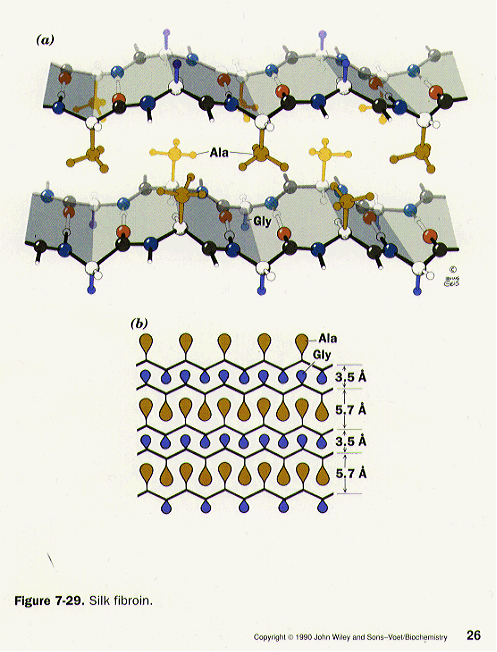 Fibroin z hedvábí
antiparalelní 
β-struktura
Petr Zbořil
10/1/2013
6
Struktura fibroinu
a) antiparalelní b-skládaný list s vysokým obsahem Gly a Ala umožňuje těsné nahloučení listů
b) fibroinová vlákna tvořící pavučinu.
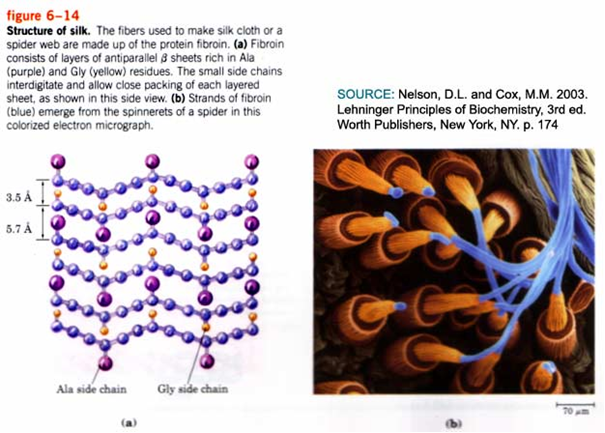 Petr Zbořil
10/1/2013
7
α-keratin
Základem struktury je pravotočivá α-šroubovice, která se postupně stáčí do superšroubovic o 2-3 podjednotkách. Ty se pak opět skládají do protofibril (2 x superhelix) a mikrofibril tvořených 9+2 protofibrilami. Struktura je stabilisována meziřetězcovými v. d. Waalsovými silami a disulfidovými můstky.
Lidské vlasy, kůže a nehty, ovčí vlna, žíně apod.
Petr Zbořil
10/1/2013
8
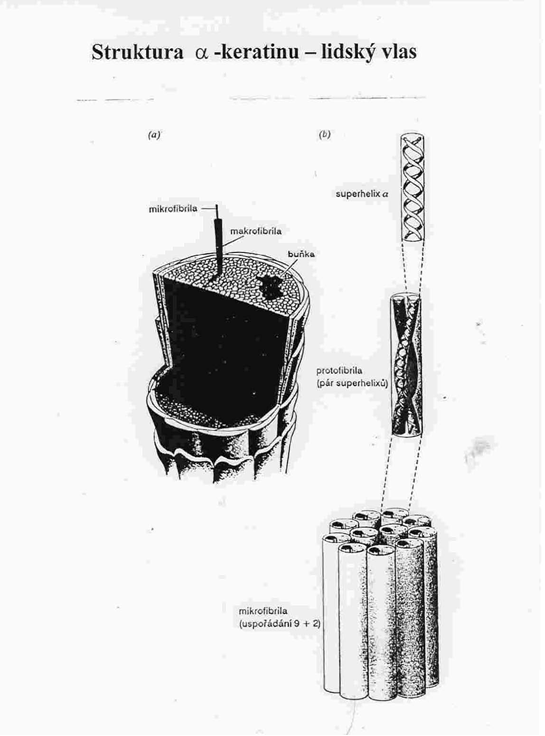 Footer Text
10/1/2013
9
α-keratin
Struktura α-fibroinu 
základní jednotka
pravotočivé 
α-šroubovice
Vlasy se ve vlhkém stavu 
dají natáhnout až dvojnásobně, 
přitom přechází struktura 
šroubovice na skládaný list. 
Jev je využíván ve vlasových 
vlhkoměrech (a kadeřnictví).
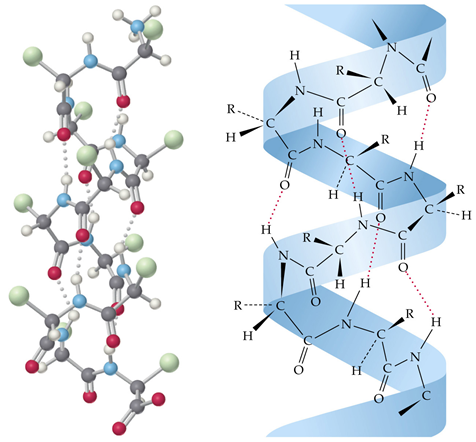 Petr Zbořil
10/1/2013
10
Skupina kolagenu
Základní stavební jednotkou je levotočivá šroubovice - prokolagen 
Zbytky R jednotlivých aminokyselin 
směřují dovnitř řetězce. 
Je tvořena z 2/3 glycinem a prolinem, 
jejichž málo objemné zbytky 
lze směstnat do takové struktury. 






Prokolagen a trimer tropokolagen
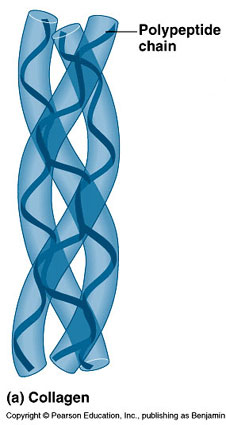 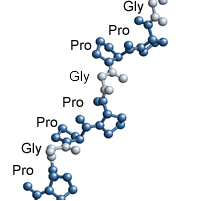 Petr Zbořil
10/1/2013
11
Skupina kolagenu
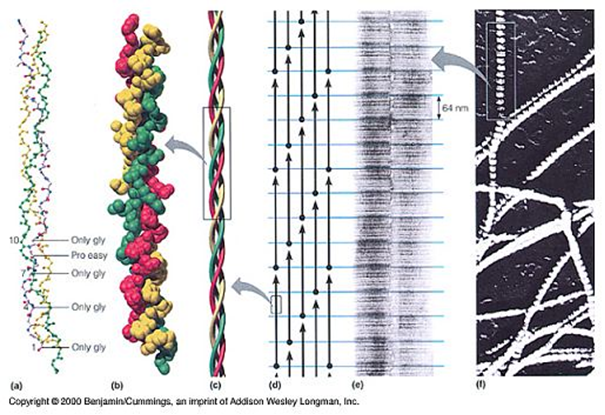 Struktura kolagenu, a – c tropokolagen, d – vlákno - mikrofibrila, e – příčně pruhovaná struktura, f – obraz kolagenových vláken pojiva
Petr Zbořil
10/1/2013
12
Struktura kolagenu
Tři levotočivé šroubovice jsou stočeny vzájemně pravotočivě do trimeru zvaného tropokolagen (Mr = 360 000, délka 300 nm). Jeho vlákna jsou pak stáčena po způsobu lana tak, že jednotlivá vlákna tropokolagenu přesahují o ¼ sousední. Překryvy vláken tropokolagenu a nahloučení kyselých a basických zbytků jsou příčinou pruhování struktury viditelného v elektronovém mikroskopu. Vzniká tak mechanicky velmi odolná mikrofibrila, jejíž struktura je dále stabilisována příčnými vazbami lysinu a jeho derivátů (žádné disulfidové můstky). Jejich počet s věkem vzrůstá a struktura se stává tužší a méně pružnou. Ještě lepších mechanických vlastností struktury se dosahuje kombinací vláken kolagenu a polysacharidu (viz dále).
Charakteristickým znakem struktury kolagenu je modifikace Pro a Lys zbytků, tvorba hydroxyprolinu, hydroxylysinu a allysinu, poslední umožňuje síťování reakcí s Lys, rovněž tak reakce Lys a Glu (charakteristickými reakcemi jsou tvorba amidu, Schiffova, Mannichova, Canizzarova reakce a další).
Petr Zbořil
10/1/2013
13
Struktura kolagenu
Typy kolagenu
Ca 27 typů
Typ I ca 90%
Variace struktury, výskyt 
Strukturní materiál
25–30 % všech bílkovin
Mezibuněčný materiál, vazivo
Šlachy, kosti
Kůže (hojení ran)




					Vlákna kolagenu
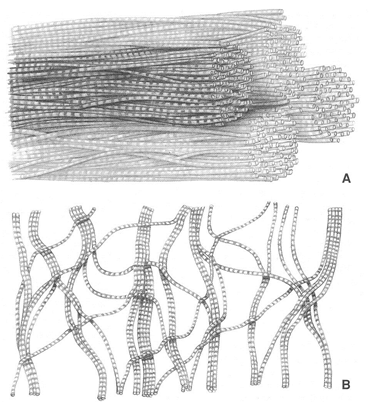 Petr Zbořil
10/1/2013
14
Elastin
Vlákna bohatá na alifatické AK, Pro a Lys
Výrazné síťování
Šroubovice méně uspořádána než u kolagenu
volné zohýbané úseky spojeny příčnými vazbami
výsledné mechanické vlastnosti připomínají pryž 
Tvoří podstatnou část materiálu kůže, cév, plicních sklípků apod. tkání
Hydrolýzou peptidových vazeb získáváme směs aminokyselin, obsahující neobvyklé deriváty vzniklé síťovacími reakcemi, např desmosin.
Petr Zbořil
10/1/2013
15
Elastin
Schema struktury pojivové tkáně obsahující elastin








Stárnutím – oxidací 
více příčných vazeb
Ztráta pružnosti
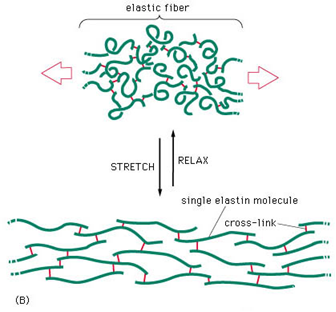 Petr Zbořil
10/1/2013
16
Elastin
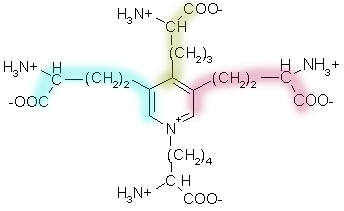 Struktura desmosinu
Výsledek příčného síťování vláken elastinu za účasti 4 lysylových zbytků.
Petr Zbořil
10/1/2013
17
Elastin
Mikrofotografie elastinu ve svalové tepně
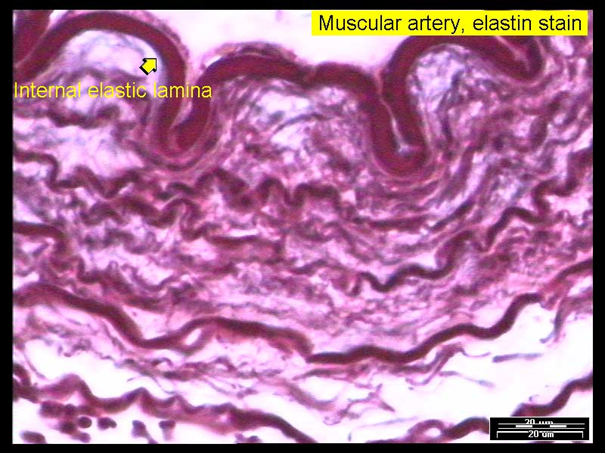 Footer Text
10/1/2013
18
Strukturní bílkoviny cytoskeletu
Příklady – fibrilární i globulární (agregace do vláken)
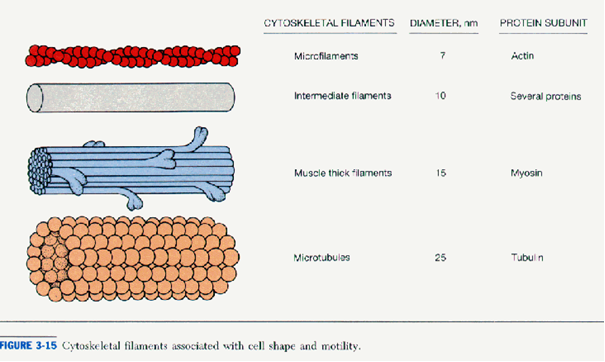 Footer Text
10/1/2013
19